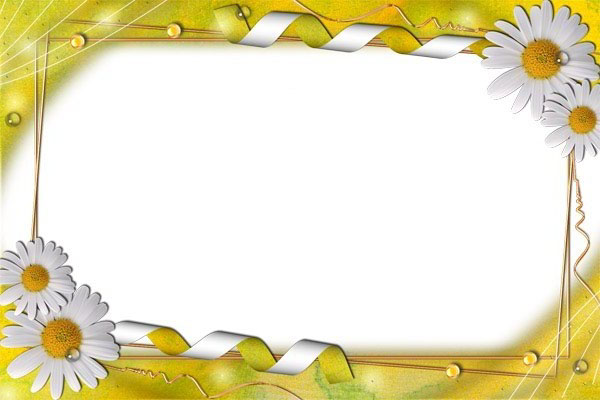 PHÒNG GIÁO DỤC  VÀ  ĐÀO TẠO QUẬN LONG BIÊN
TRƯỜNG TIỂU HỌC PHÚC LỢI
Chính tả
LỚP 5
Năm học: 2023 - 2024
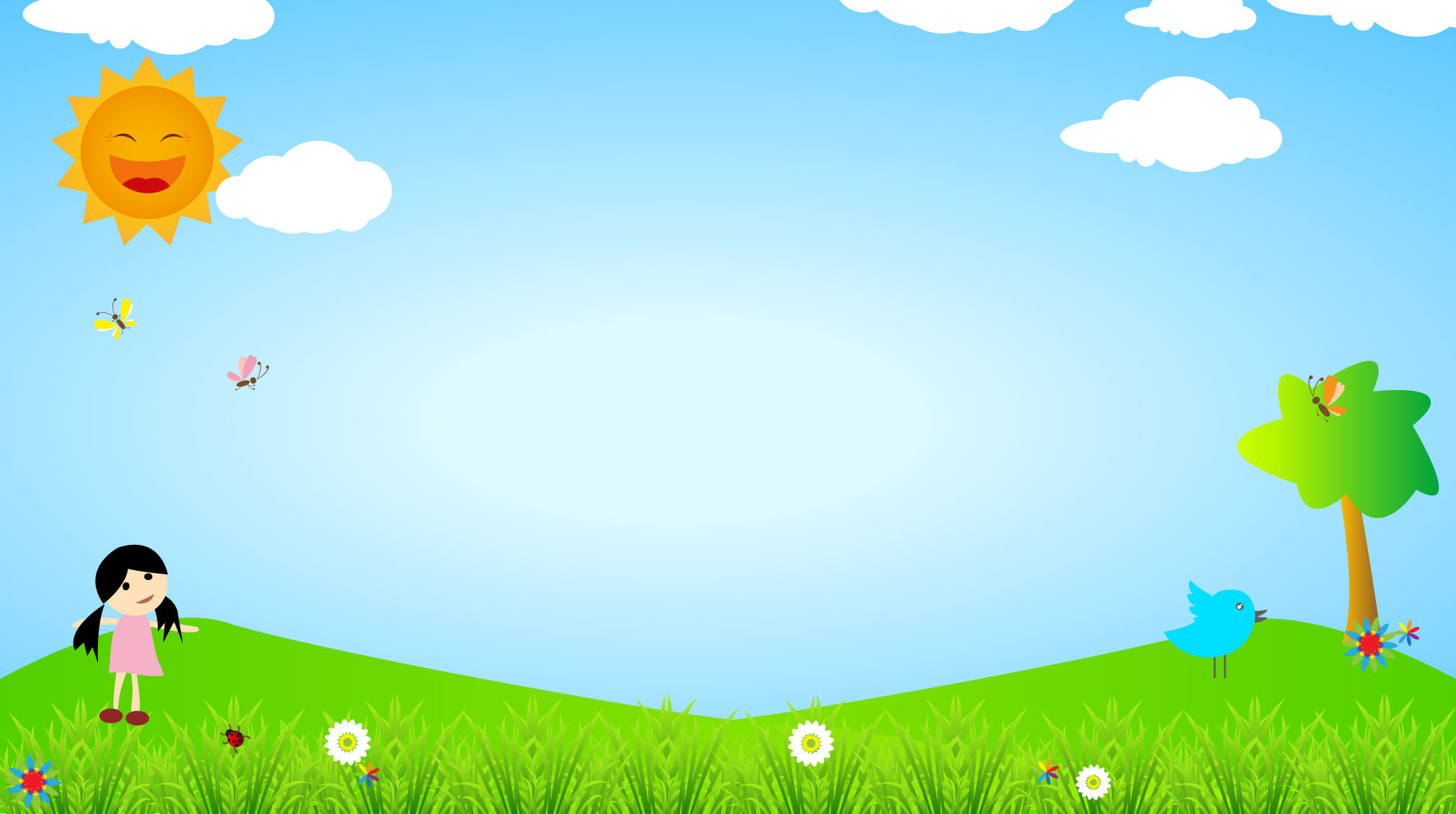 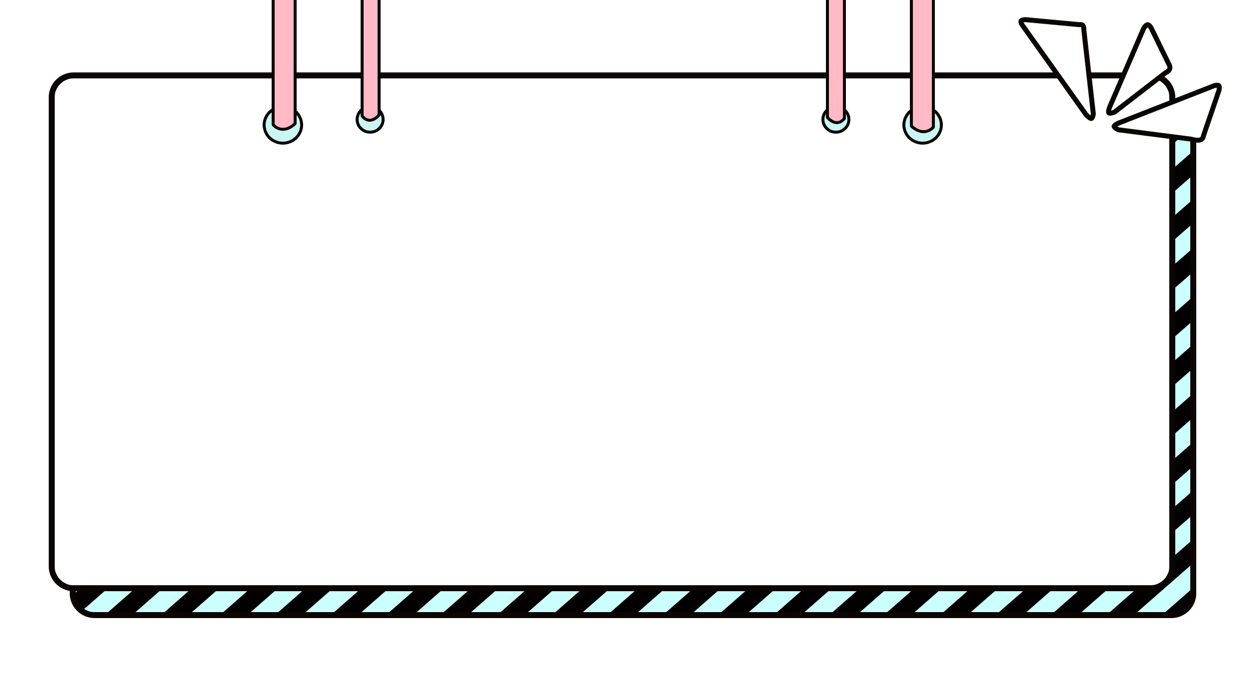 Khởi động
Viết: ngờ nghệch, nguệch ngoạc, ngúc ngoắc, ngoằn ngoèo.
Chính tả 
Lương Ngọc Quyến
?Trình bày hiểu biết của em
 về Lương Ngọc Quyến?
Bài 1:
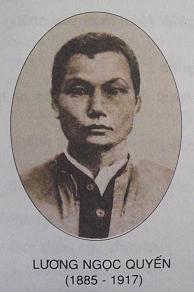 Lương Ngọc Quyến sinh năm 1885, mất năm 1917.
Ông là con trai của nhà yêu nước Lương Văn Can.
Ông tham gia cách mạng và bị giặc bắt giam.
 Ngày 30/8/1917, ông được giải thoát và tham gia chỉ huy nghĩa quân ở Thái Nguyên.
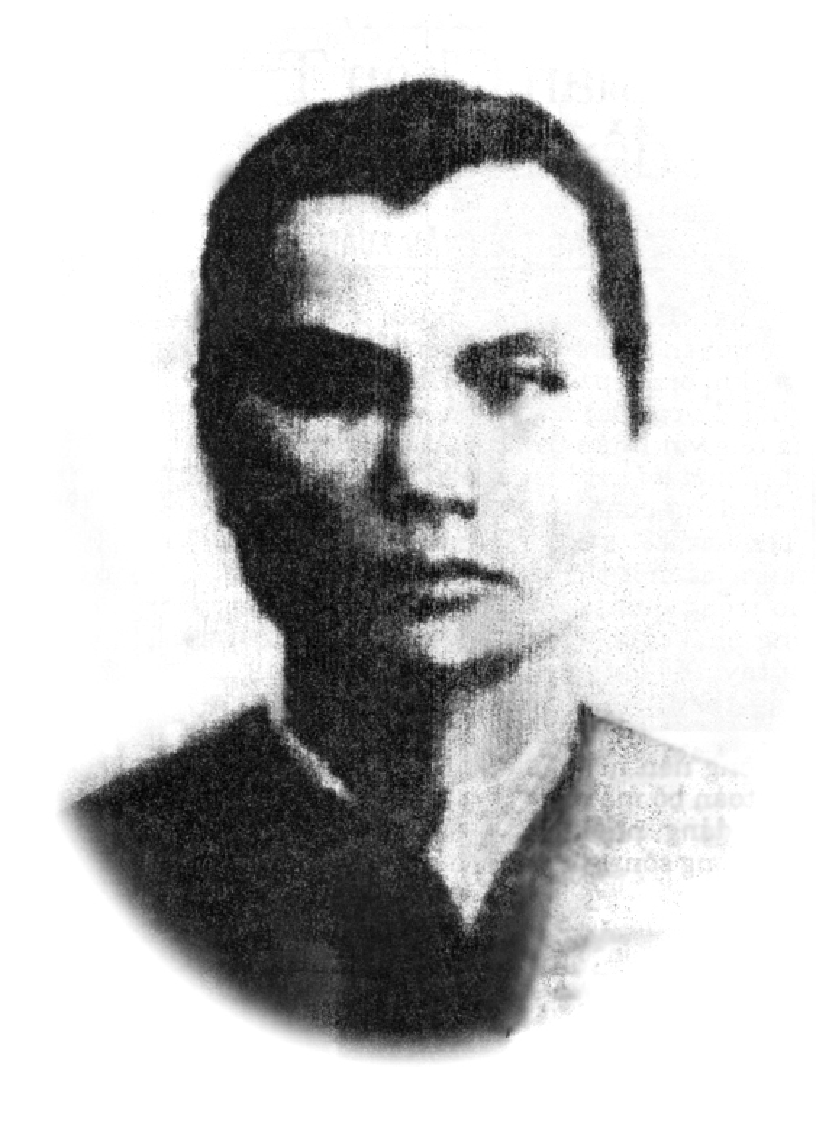 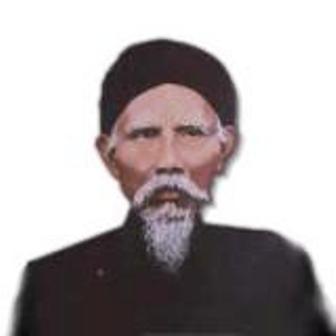 Lương Ngọc Quyến
Lương Văn Can
Luyện viết từ khó:
ý chí
mưu
khoét
xích sắt
Viết hoa tên riêng của người, địa danh, tên tổ chúc ; những chữ sau dấu chấm :
Lương Ngọc Quyến
Lương Văn Can
Nhật Bản, Trung Quốc, Thái Nguyên
Đội Cấn
Ngày, tháng, năm : 30-8-1917
Viết bài
Bài tập
Bài 2: Ghi lại phần vần của những tiếng in đậm trong các câu sau:
a/ Trạng nguyên trẻ nhất của nước ta là ông Nguyễn Hiền, đỗ đầu khoa thi năm 1247, lúc vừa 13 tuổi.
ang
uyên
iên
oa
i
b/ Làng có nhiều tiến sĩ nhất nước là làng Mộ Trạch, xã Tân Hồng, huyện Bình Giang, tỉnh Hải Dương: 36 tiến sĩ.
ang
Ô
ach
uyên
inh
ang
Nêu cấu tạo của tiếng.
Cấu tạo tiếng bao gồm:
 âm đầu- vần- thanh
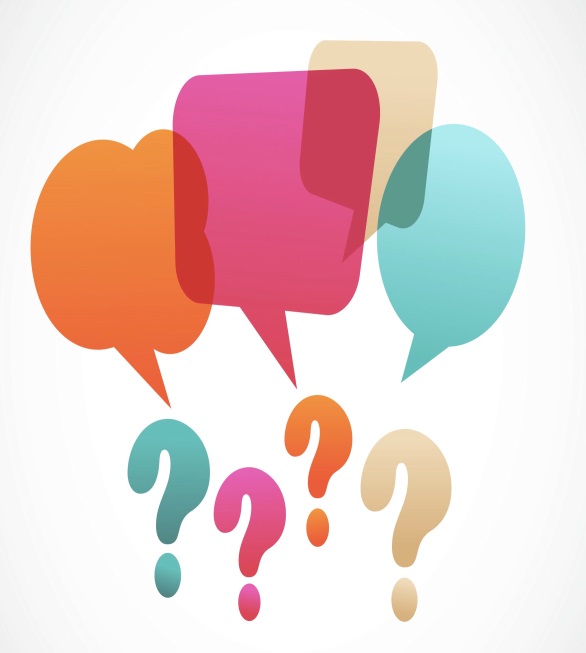 Trình bày cấu tạo của vần?
Cấu tạo vần gồm các bộ phận:
Âm đầu- âm chính- âm cuối
Bài 3: Chép vần của từng tiếng vừa tìm được vào mô hình cấu tạo vần dưới đây:
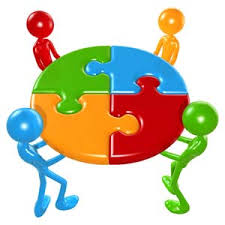 Bµi 3 : GhÐp vÇn cña tõng tiÕng võa t×m ®­ưîc vµo m« h×nh cÊu t¹o dư­íi ®©y:
ng
a
n
u
yê
n
u
yê
n
iê
o
a
i
ng
a
ô
ch
a
n
u
yê
i
nh
ng
a
GHI NHỚ:
   Phần vần của tất cả các tiếng đều có âm chính. Ngoài âm chính một số vần còn có âm cuối và âm đệm.
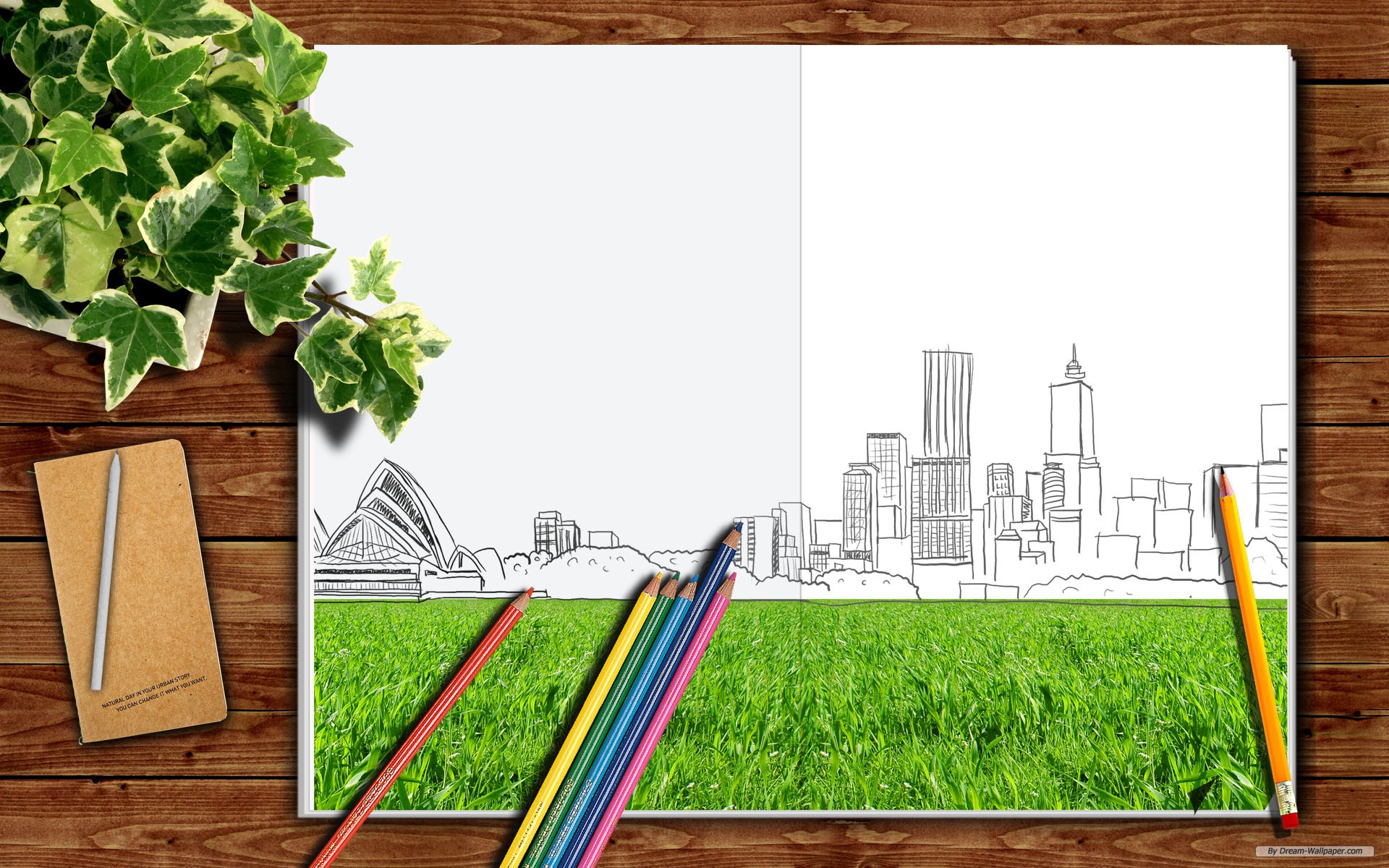 Dặn dò- Về ôn lại cấu tạo tiếng và vần- Chuẩn bị bài: Nhớ – viết: Thư gửi các học sinh